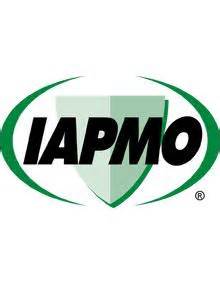 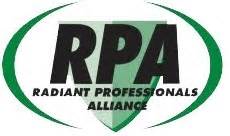 Hydronic Comfort SystemsIncrease and Maintain Building Efficiency
For the Life of Your Building
www.hia-c.org
Safe and Reliable
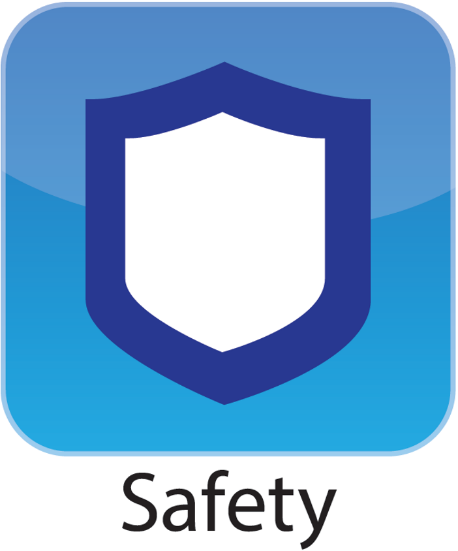 Multiple Comfort Options
Low refrigerant content
Reduce refrigerant in the building by 75% over split refrigerant systems
Low or no refrigerant in tenant space or corridors
No refrigerant sensors required in baseboard
Refrigerant is regulated – BUY certified factory-sealed refrigerant circuits
Improve Efficiency and cut Refrigerant Volume with Hydronic Central Systems
Comfortable & Productive
Productivity
Simultaneous and cyclical
   heating or cooling/reclaim
 Comfort on demand
Choice of air or radiant
Indoor Air Quality
Avoid cross contamination of airflow
Filtration choices and options
Humidify – dehumidify – control odor - ventilate
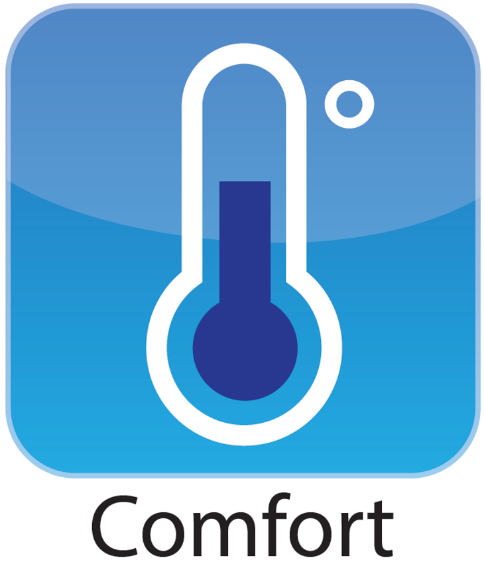 Sustainability for life
Preserve the investment in Efficiency
Component availability and compatibility
Competition controls COSTS
System options
Service for life
Replacement choices
Hydronic component life
20–100 years – your choice
Reclaim, Recycle, Simplify for Life
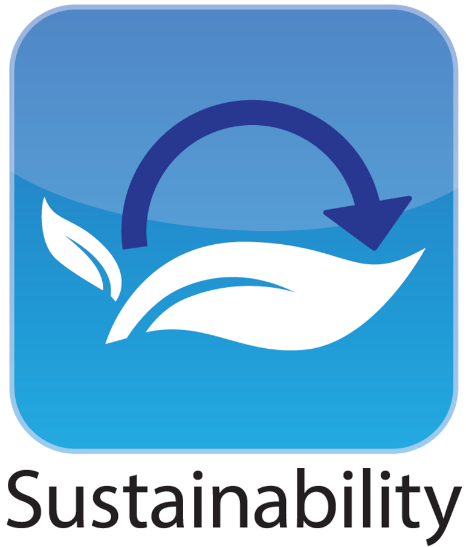 Long Term Solutions
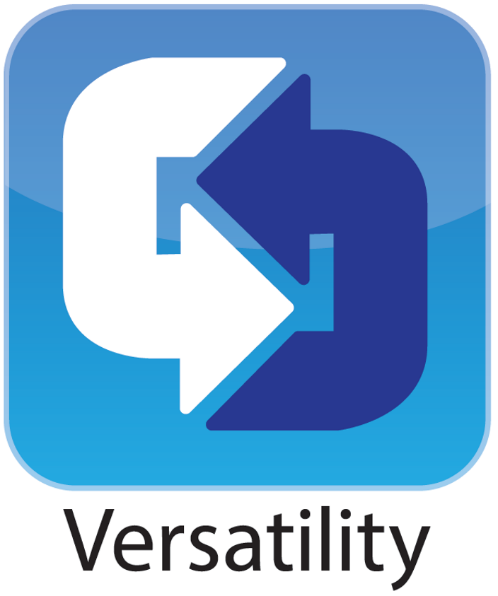 Compatibility for life
Technology and efficiency
Equipment and components
Integrated solutions for the total building
Net energy use, infrastructure, and operating cost total building HVAC and hot water.
New Construction – Pipe uses less space
Renovation/Remodel/Repurpose
Energy Efficient
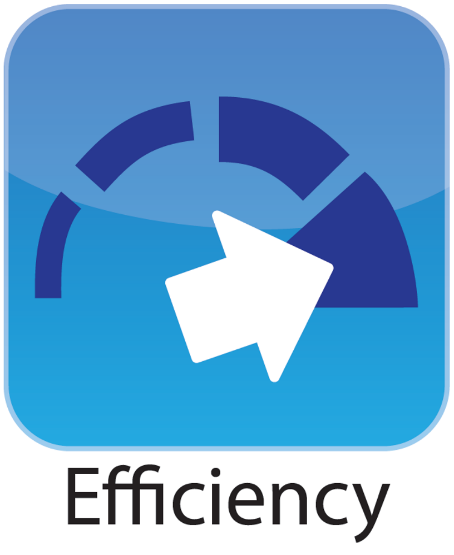 Highest Building efficiency
Lowest BTU transport cost
Water uses less kW to move Btu’s in the building
Water maintains efficiency versus outdoor temperature
Variable flow & temperature matched to demand
Integrated Design Process
Energy sharing / HVAC and Hot Water
Whole building approach by design team
Path to Net Zero:  Use less energy, store more, reclaim, integrate, and operate the system for profit
IEER is a test procedure
In a lab – not your building – integrated and weighted as prescribed
Cooling test only includes 2% at 95F and 40% RH as worst case.  98% of rating is from 65-81.5⁰F outdoor air temperature.
Heating test not lower than 16F / Air flow varied down to 25%
Lab refrigerant pipe – not field Length, flat no lift to the roof
Cooling temperature room set point at 80°F with 50% relative humidity
People generate moisture to be removed…  Who is happy at 80F?
Performance measured after lab maintained conditions for an hour
Allows refrigerant circuit to balance - this does not happen in your building
IEER is a test – an equipment comparison – It must be de-rated when applied
When the compressor becomes the system PUMP it gives up efficiency – up to 30% plus operation outside test conditions requires additional de-rates…
Commercial Buildings are unique
Design for the life of the building with Water
Budget + Return on Investment	(reduced equipment life destroys ROI)
Reduce Installed Cost
Lowest Operating Cost
Retained Value
Building Resale Value
The utility bill is a relevant operating cost
hydronic components are for the life of the building
Adaptable, replaceable, upgradeable
Choice in first cost and all the budgets!
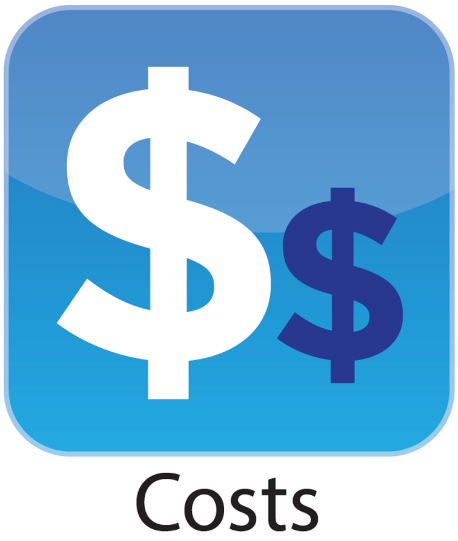 For the Life of the Building
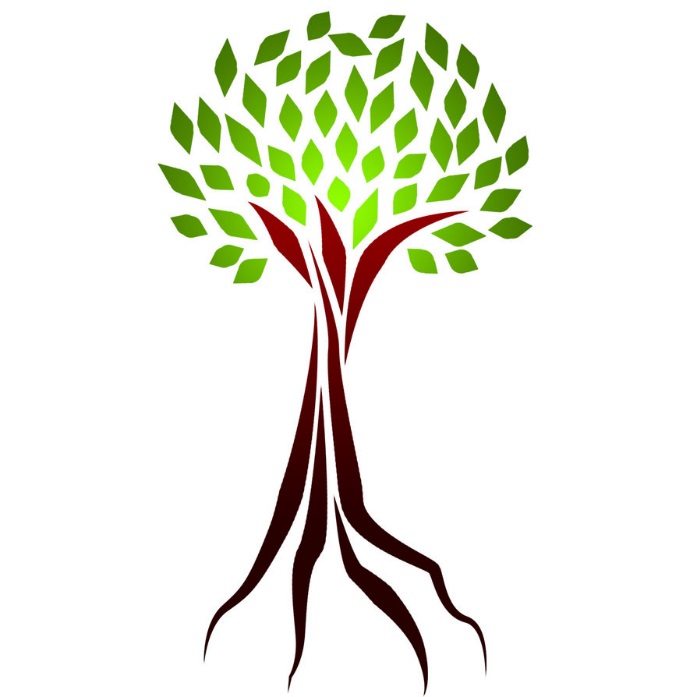 Flexible – 4, 2, and 1-pipe designs
Adaptable to technology
forward and backward compatibility
Upgradeable at any time
Versatile – easy to change
Once built our Hydronic Mechanical Infrastructure will support and preserve your investment in efficiency, comfort and productivity.
www.hia-c.org
Water: The Natural Choice
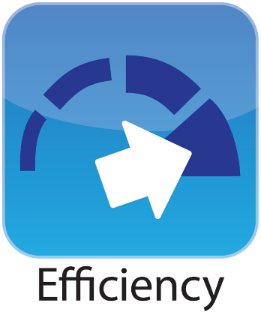 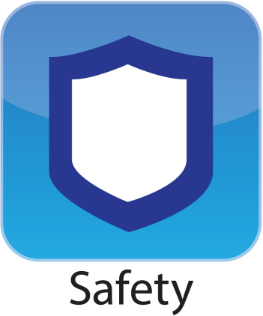 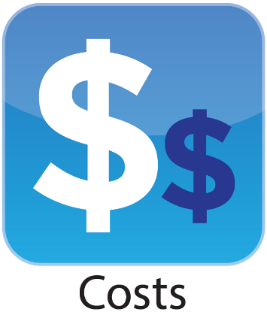 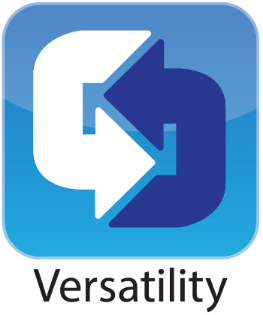 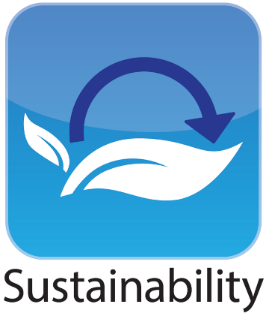 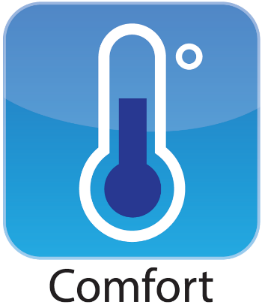 www.hia-c.org